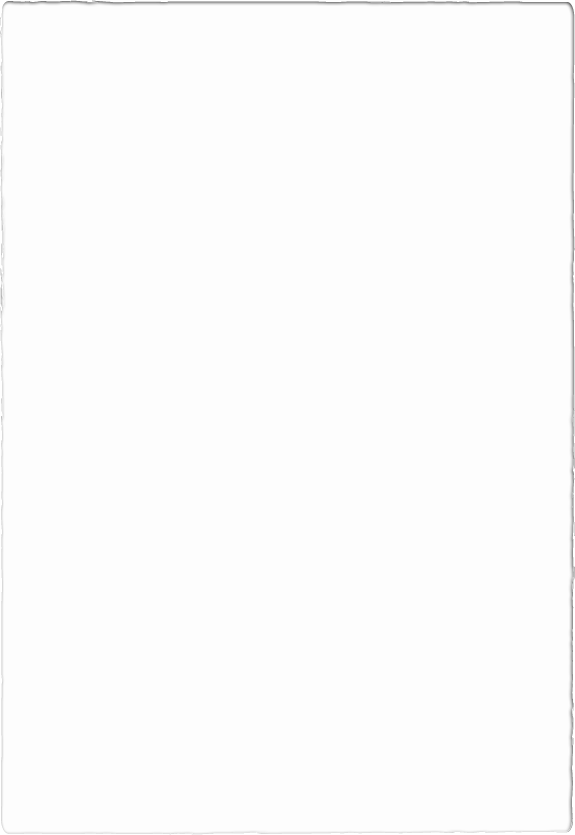 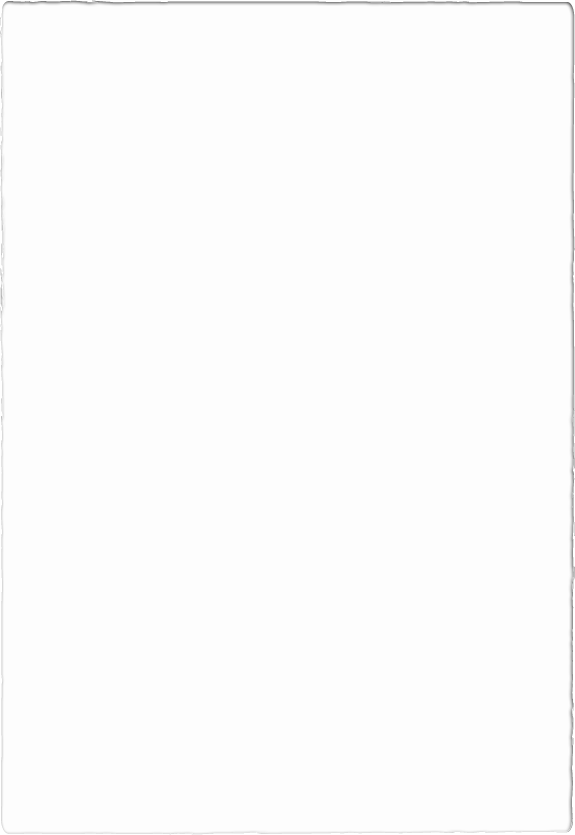 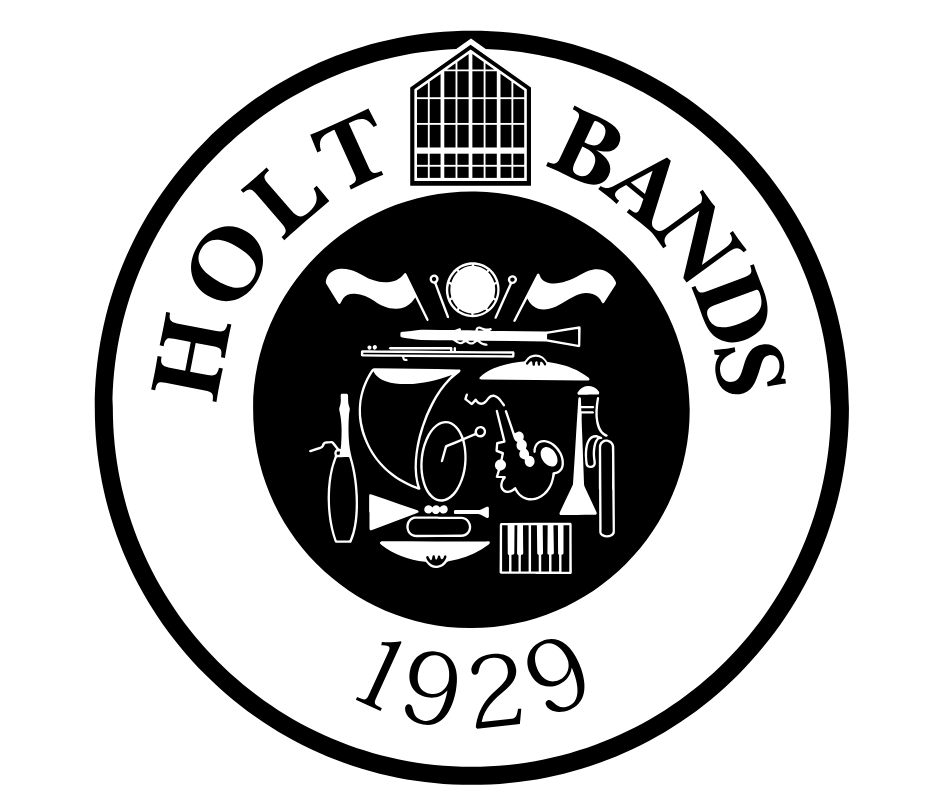 Holt Band Boosters
General Meeting
November 14, 2023
Agenda
Vice President’s Report
Update on trailer logo
Silver Bells Parade- transport all set-
Shelving update
[Speaker Notes: Lights on the trailer?]
Treasurer’s Report
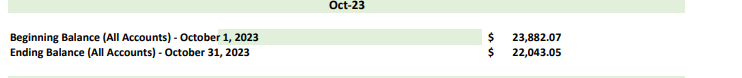 [Speaker Notes: Jason will also present the letter for the 2023 annual financial records review.]
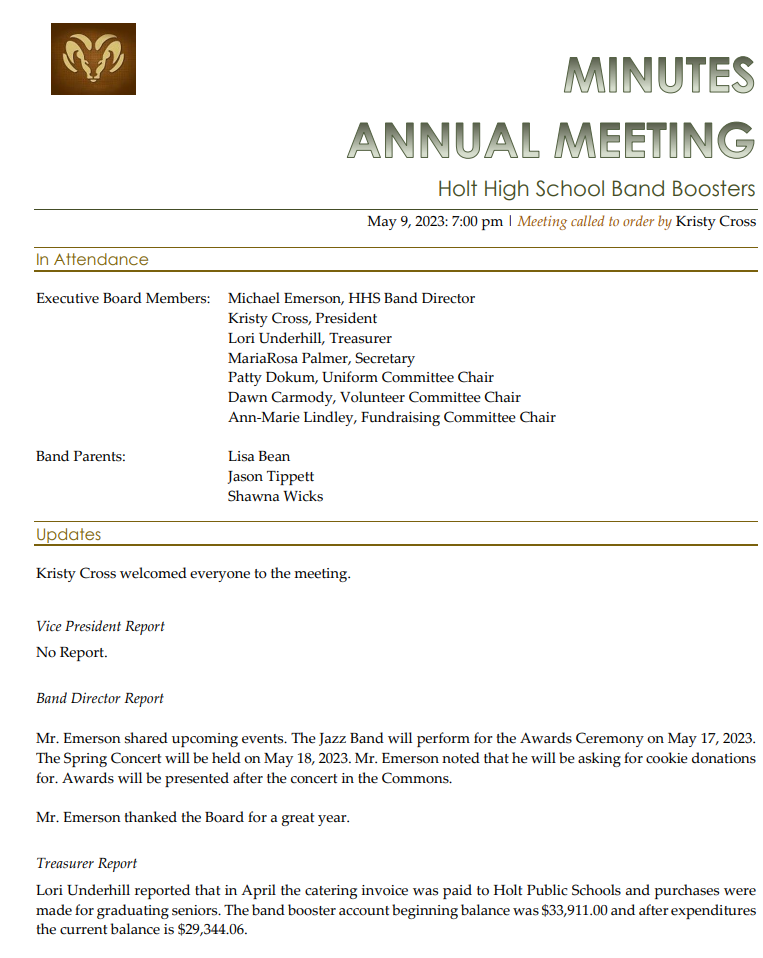 Secretary’s  Report
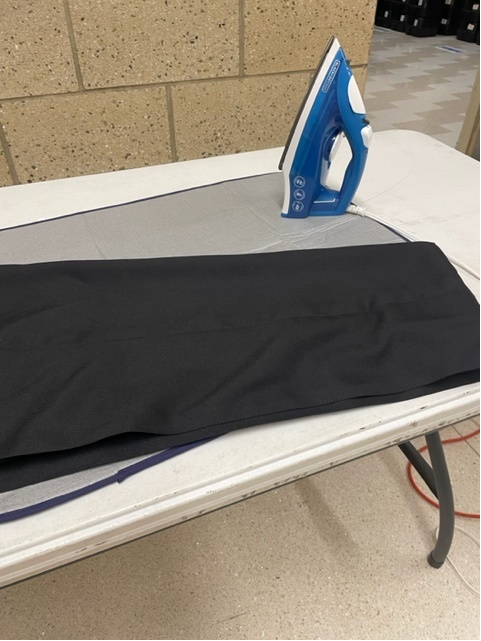 Uniform Chair Report
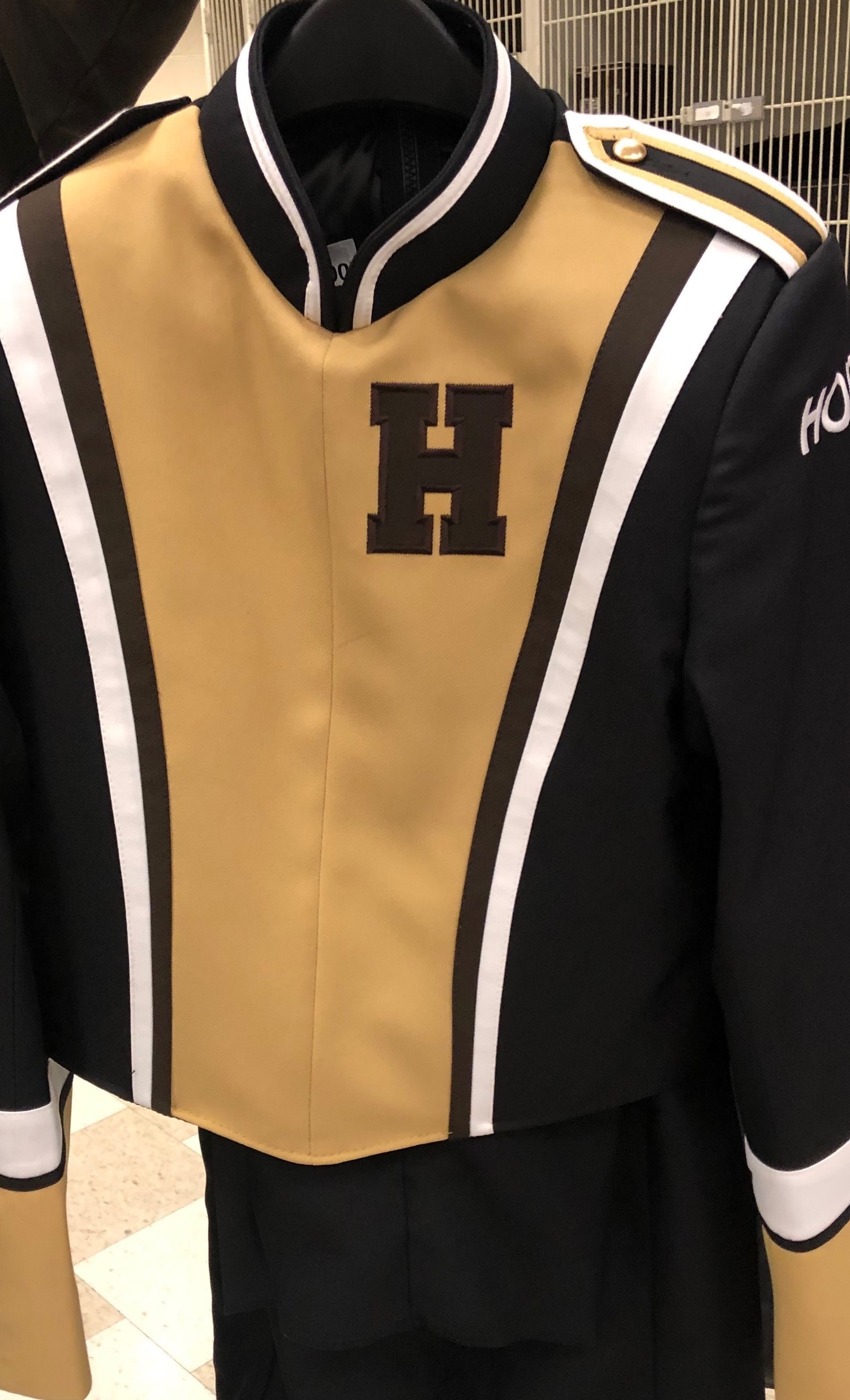 [Speaker Notes: For the new Wind Ensemble uniforms Patty will review the vest orders and clarify the additional expense there.]
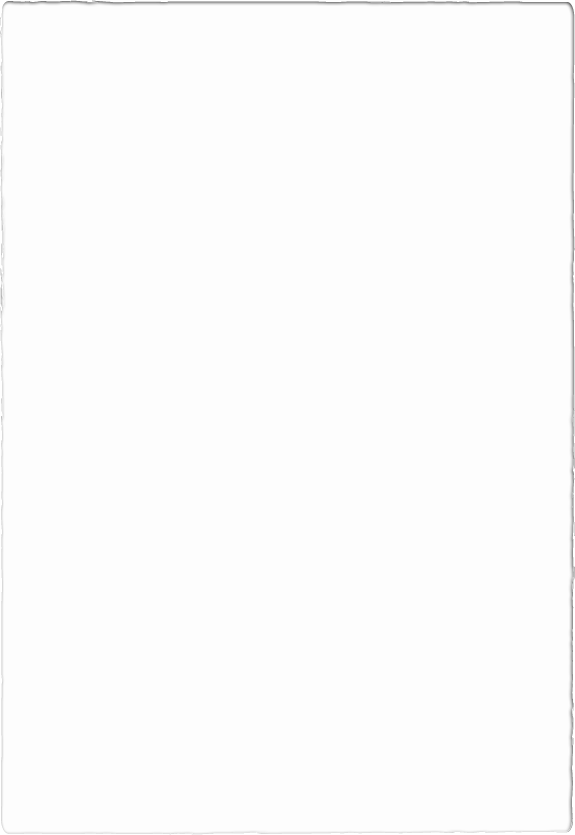 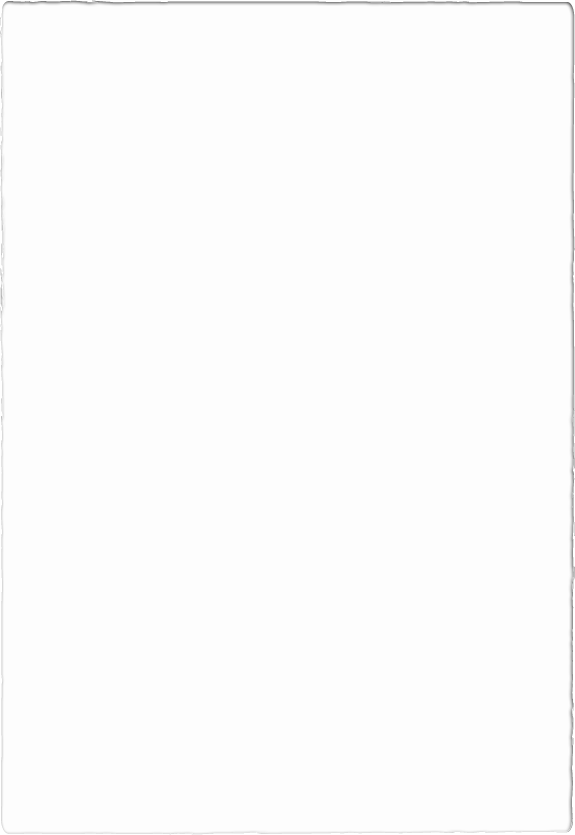 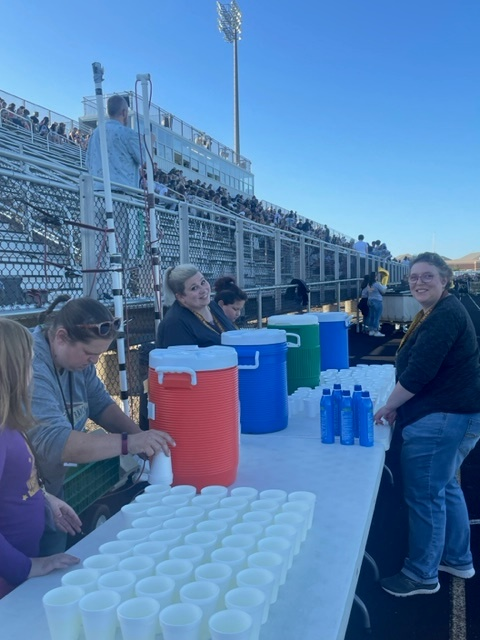 Volunteer Chair’s Report
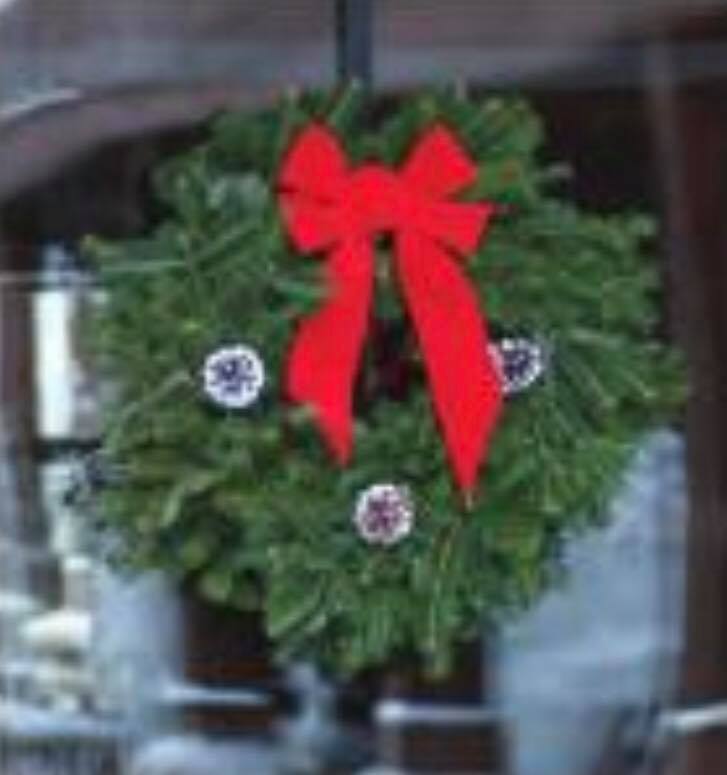 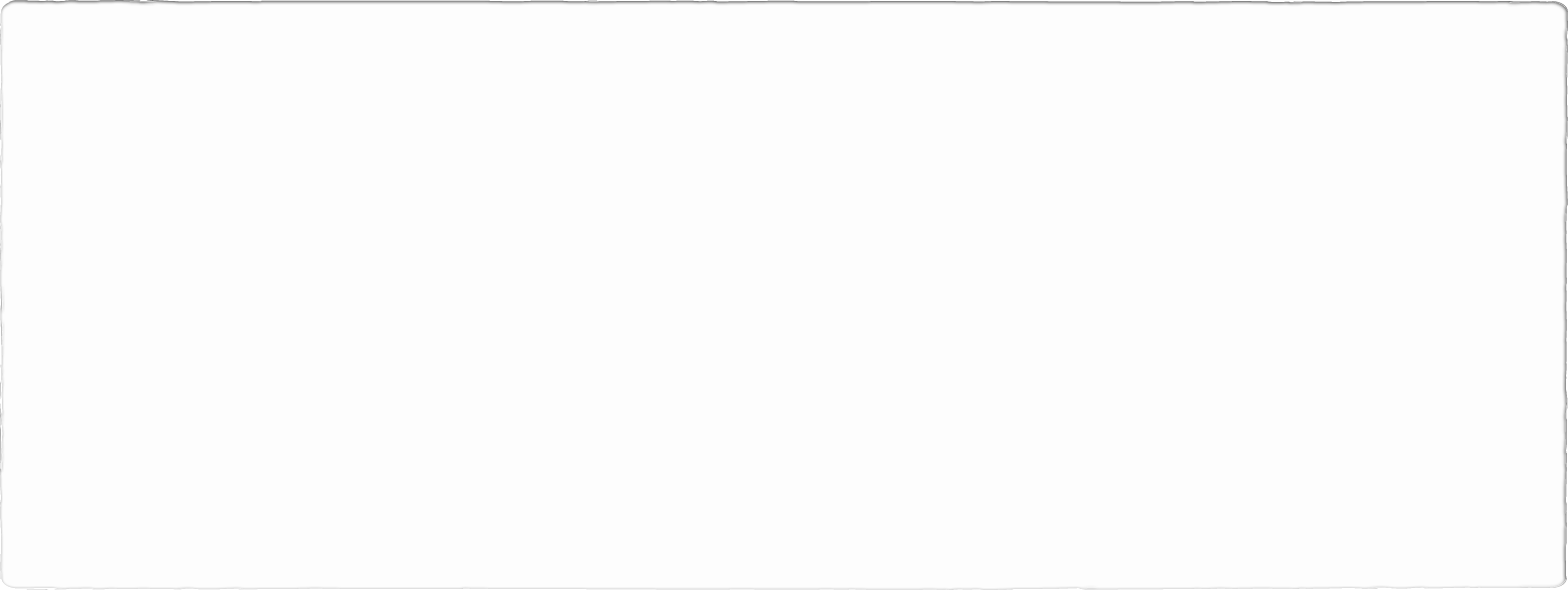 Fundraising Chair Report
[Speaker Notes: Wreaths here 4-6pm Thursday 11/16

We did meet to  begin planning spaghetti dinner and festival.

We still plan to have the school prep the meal and do a 50/50 raffle.

Plan to advertise earlier and just have on 50/50 raffle 

For Festival- not planning concessions- does the Band Director need other support?]
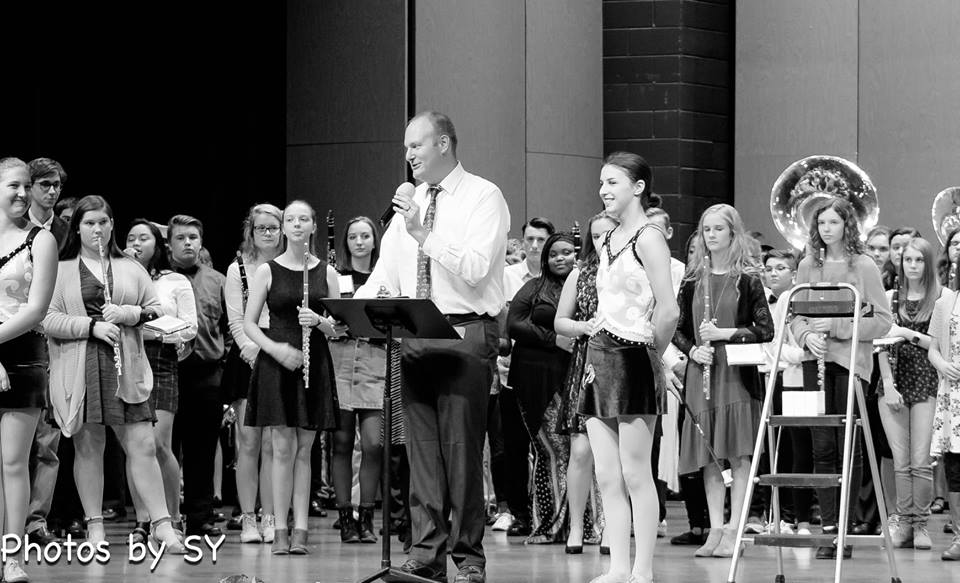 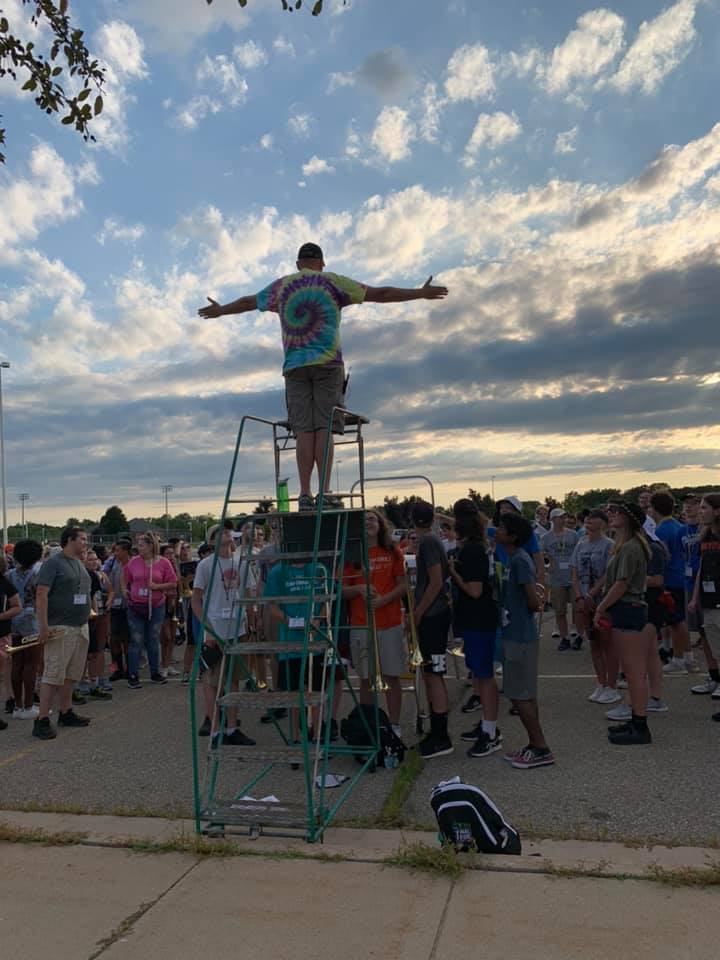 Band Director’s Report
Key Dates Going Forward
*See Mr Emerson’s Calendar for details on HHS Boosters Web Site 
https://www.holtbandboosters.com/
[Speaker Notes: We need cookie cops for the concert- Kristy happy to cover any time except Wind Ensemble]
Thanks, for your support!!